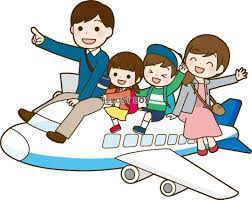 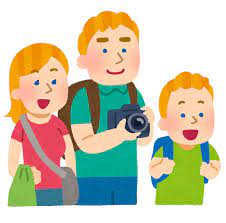 観光
どうする〇〇！！
現状
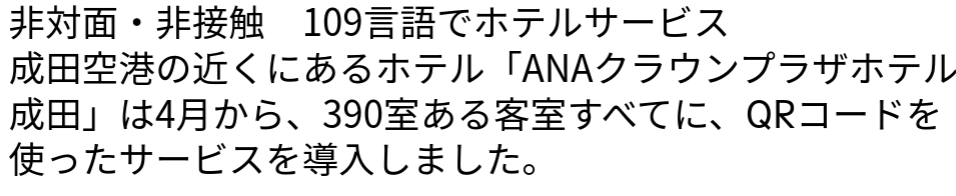 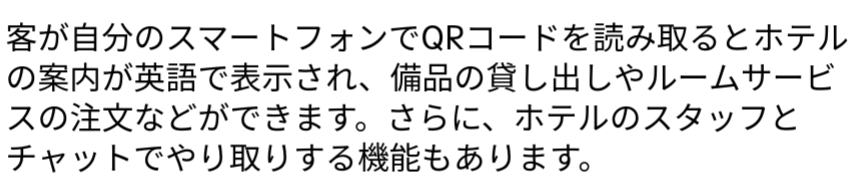 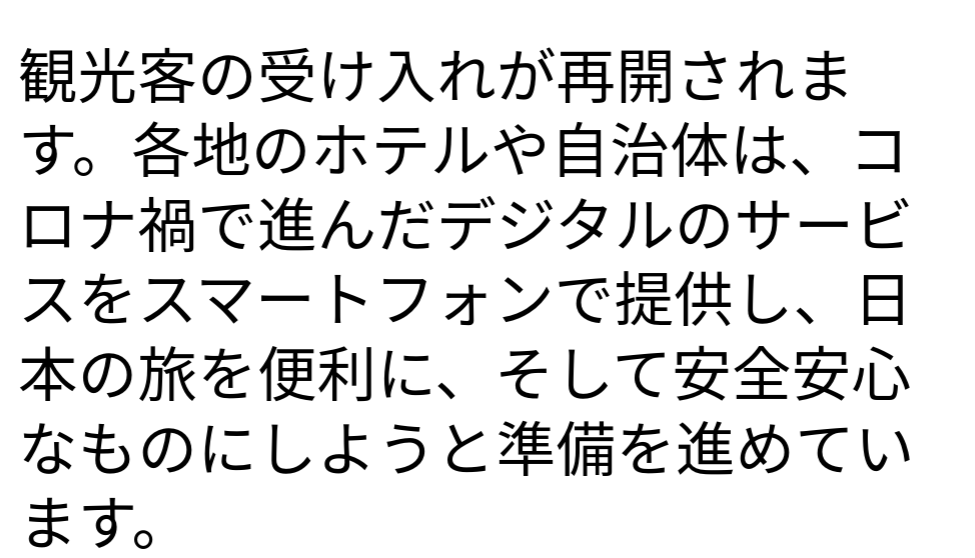 ２つが今の現状です
そこで新しいサービスを考えました！
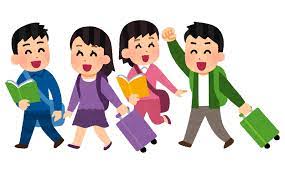 サービスを作るために使う情報
・マップ　場所
・建物内の構造
　　　　　　　　などなど…
これらなどの情報を使います
色々な情報を使ってこんなサービスができました！
こんにちはー
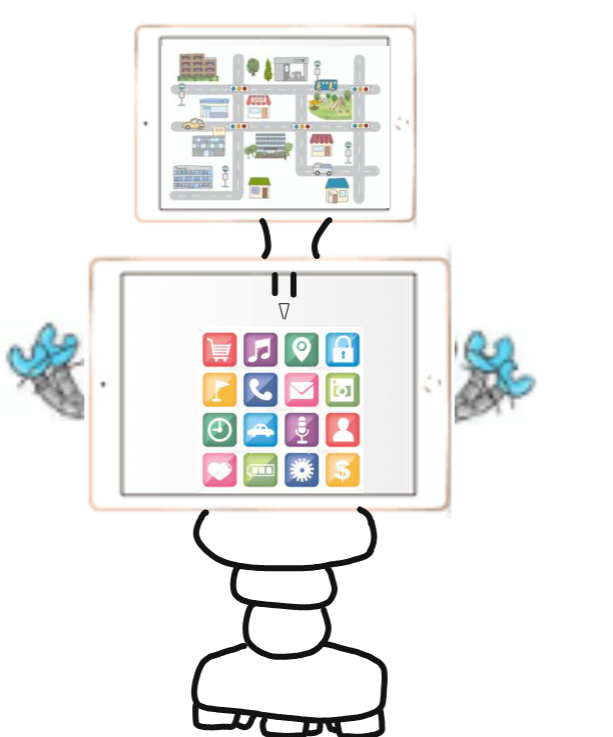 おまかせ自動案内機
このおまかせ自動案内機は、色々な言葉に対応していて、行きたい場所を言ったら、車で行くと何分などを教えてくれます。電話機能がありケータイの番号を打つと離れたところからでも電話ができます。
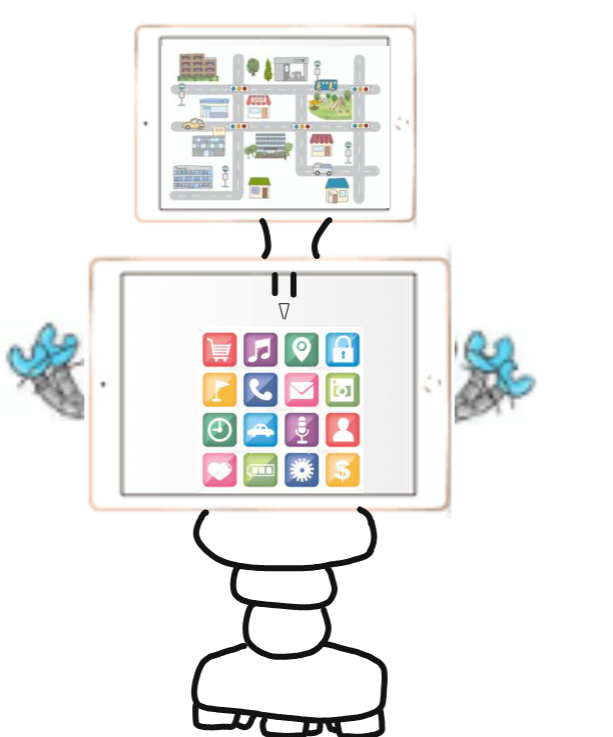 終わり
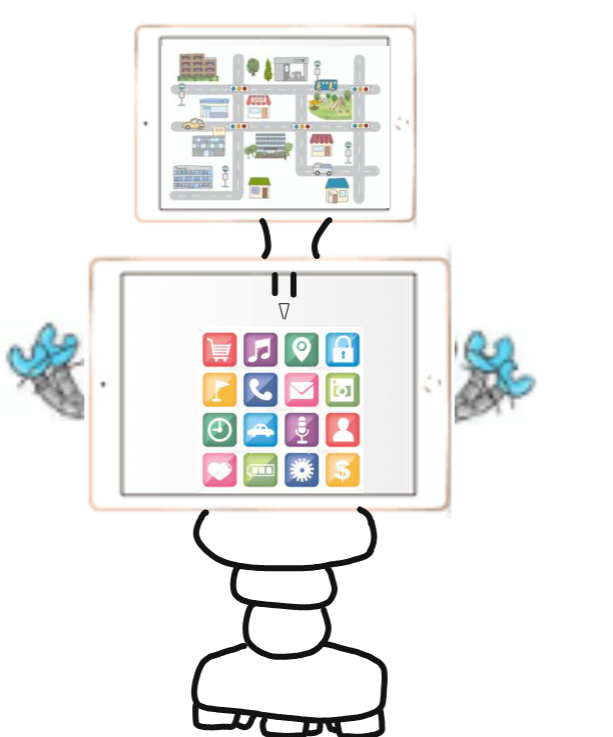